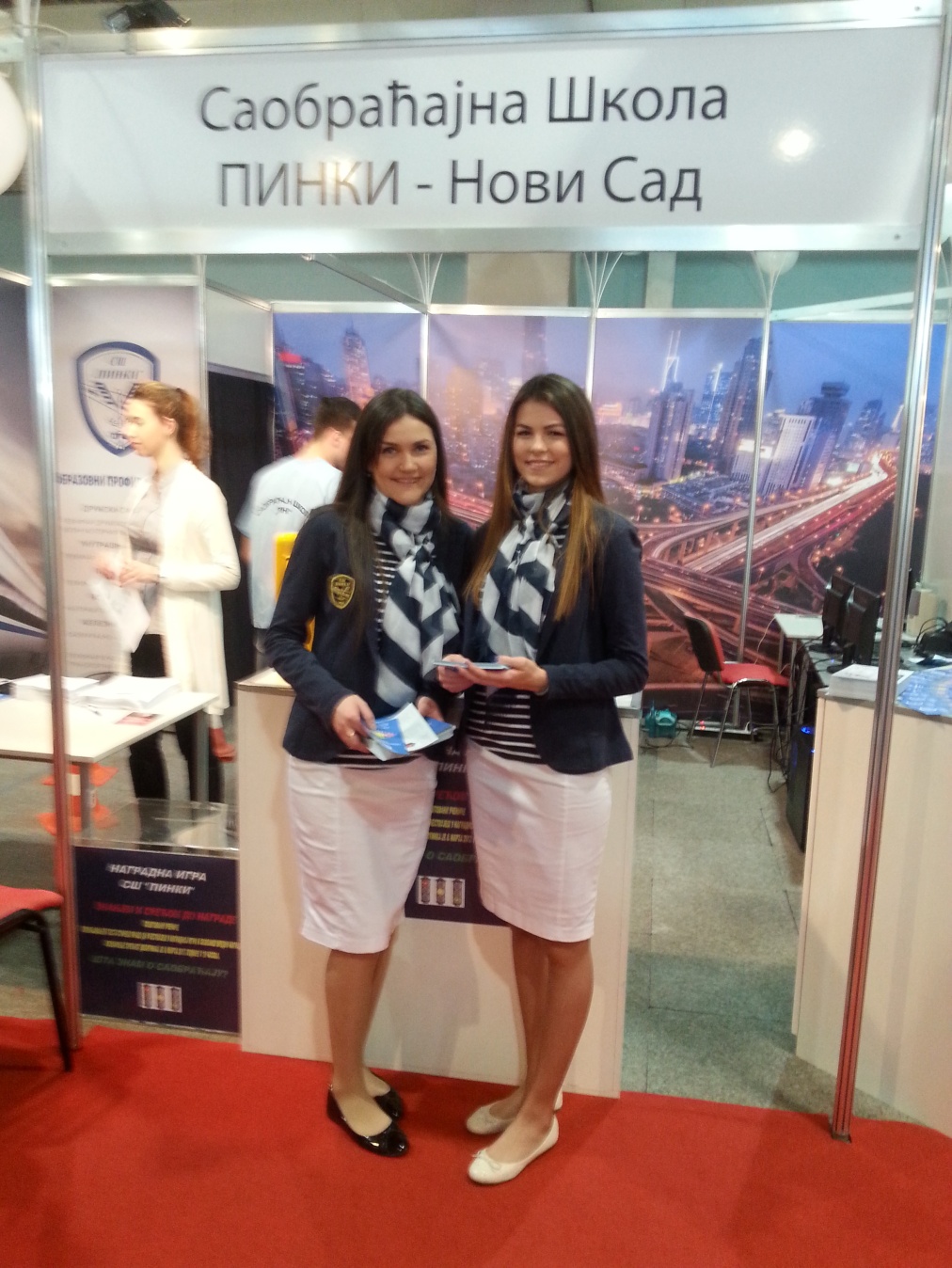 ИЗВЕШТАЈ СА 12. МЕЂУНАРОДНОГ САЈМА ОБРАЗОВАЊА“ПУТОКАЗИ”2017. ГОДИНЕ
Припремила
Наташа Мазалица Ђокић, психолог
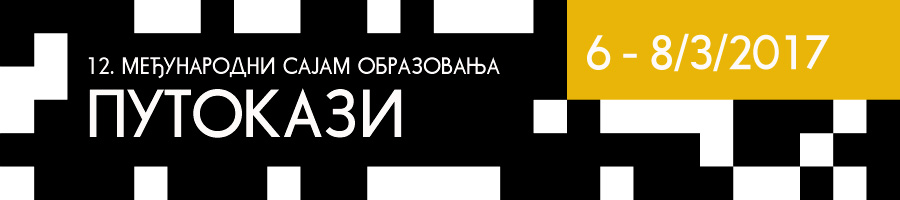 Сајам образовања “ПУТОКАЗИ” одржан је у периоду од 6. 3. до 8. 3. 2017. године.
Саобраћајна школа “ПИНКИ”  је традиционално учествовала.
Ученици на сајму
Лука Вучић
Ана Лечић
Драгана Бошковић
Сања Малиновић
Јелена Вујовић
Огњен Регодић
Дејан Лучић
Александар Шкорић
Страхиња Врховац
Саша Радосављев
Марија Марчић
Драгана Стојковић
Филип Сејдија
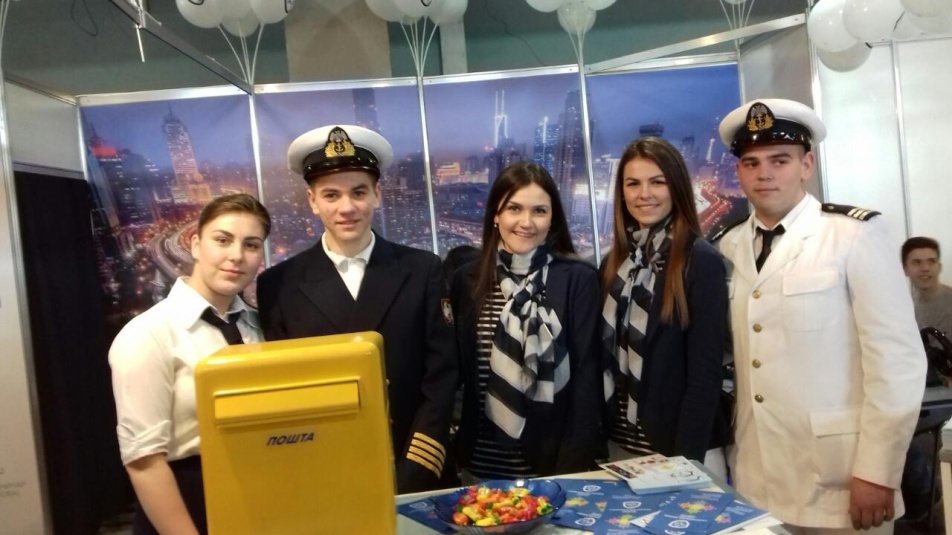 Наставници и запослени
Срђан Бојовић, Оливера Јевтић, Марко Марковић, Марко Ковачевић, Мирјана Поповић, Биљана Дрљић, Александра Живановић, Биљана Ивановић,Наташа Лукић, Предраг Томановић, Јован Божић, Зорана Баклаић,Дренка Ђурић, Предраг Ђурановић, Душанка Ђокић, Марија Унтербергер, Теа Пецељ, Љупчо Јовановски и Наташа Мазалица Ђокић.
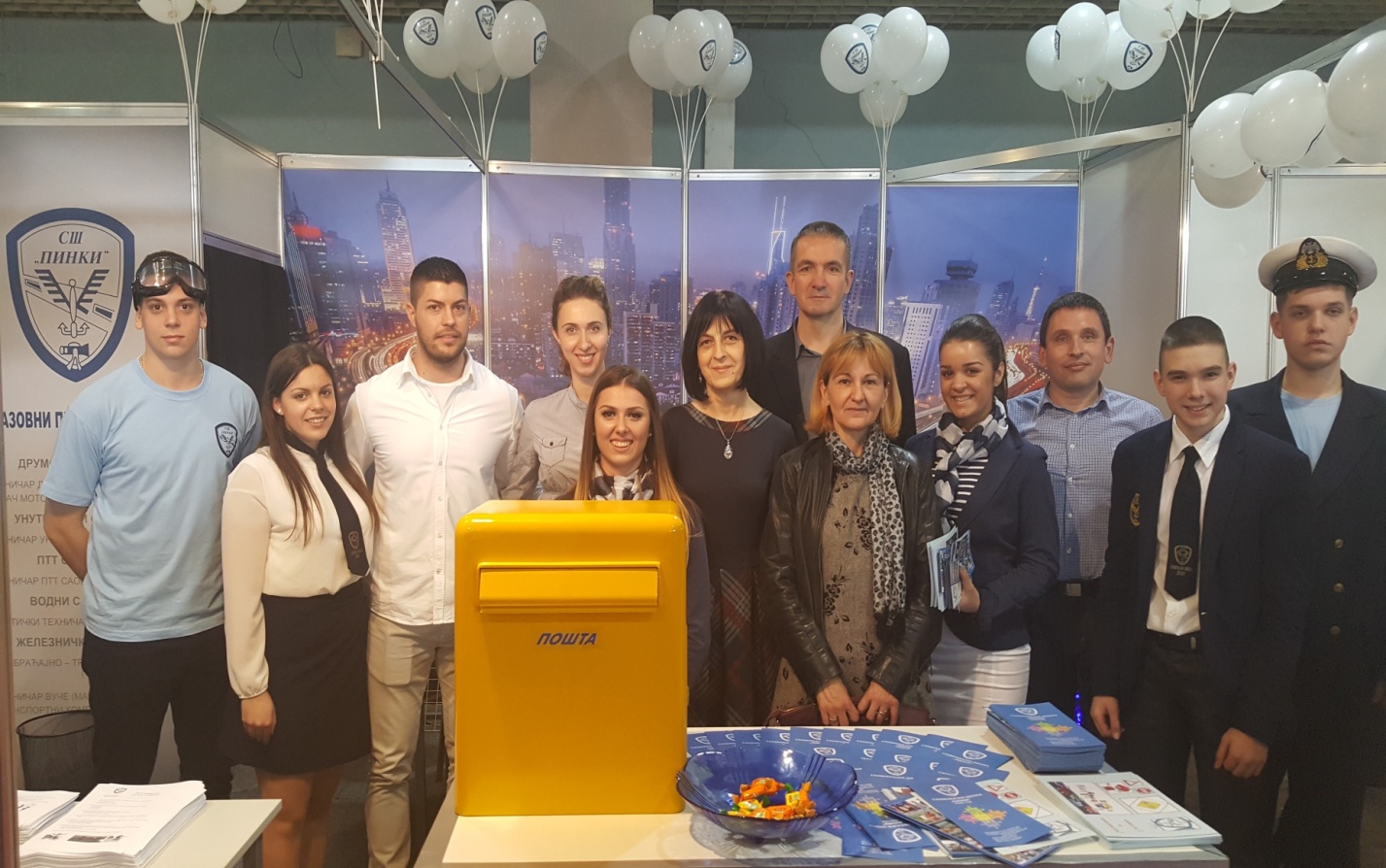 Садржаји на штанду школе
Модеран ентеријер
Ученице и ученици у униформама
Флајер
Летак – Безбедност деце у саобраћају
“Пијане наочаре”
Симулација вожње аутомобила
Наградна игра “Знањем и срећом до награде” у познавању саобраћајних прописа
Анкета о школи
Балони са логом школе
Бомбоне
Модеран ентеријер
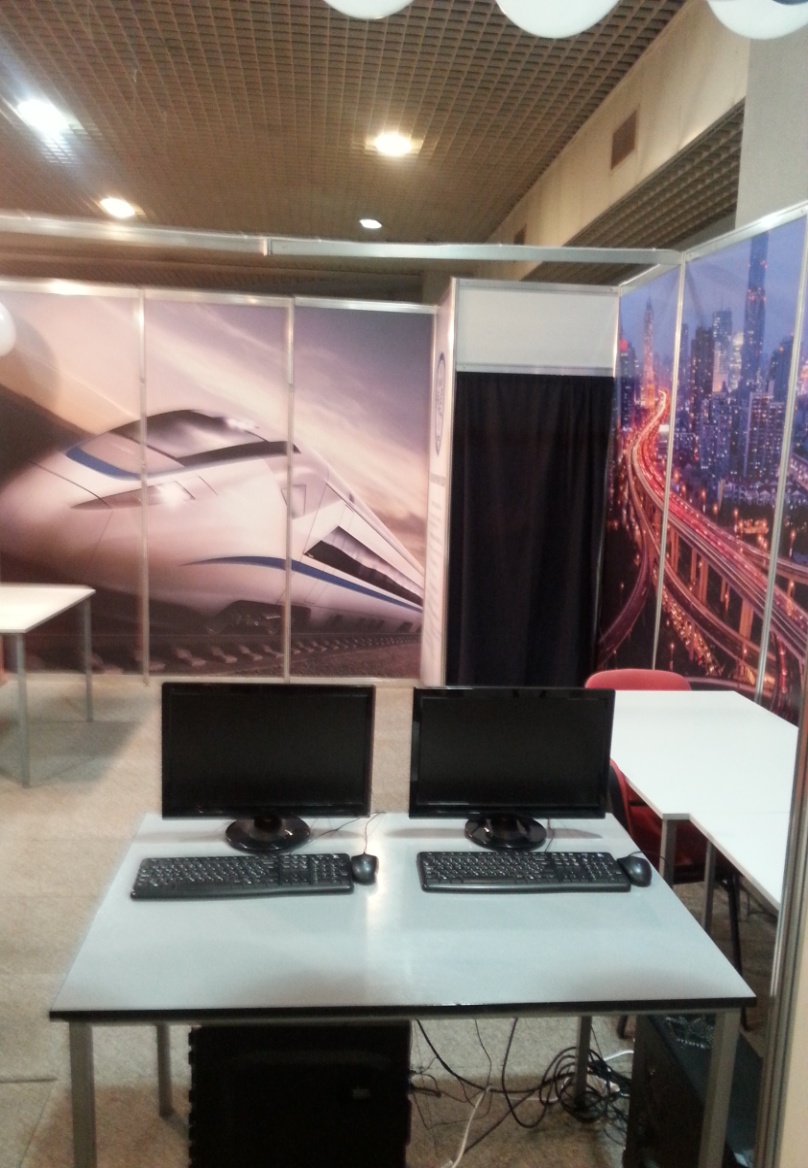 Ученици на задатку
Велико интересовање будућих средњошколаца
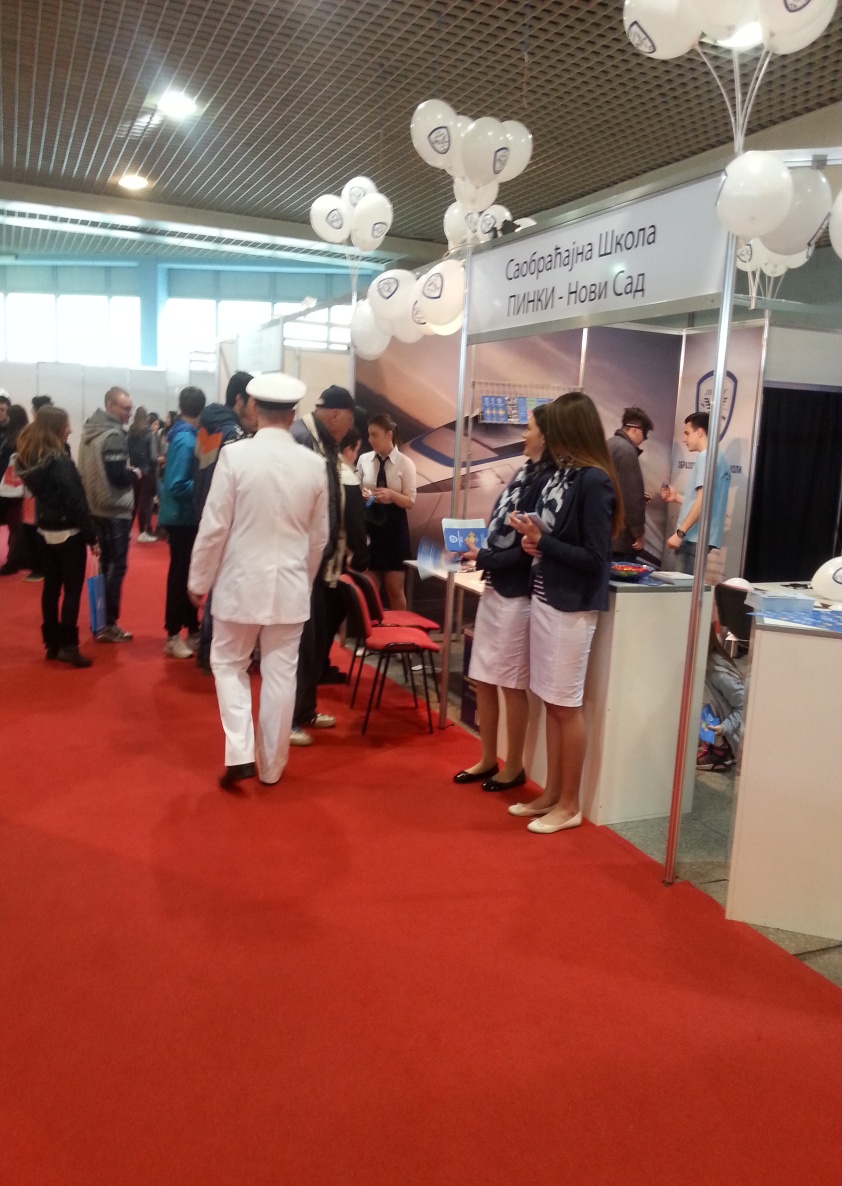 Љубазност на првом месту
“Пијане наочаре”
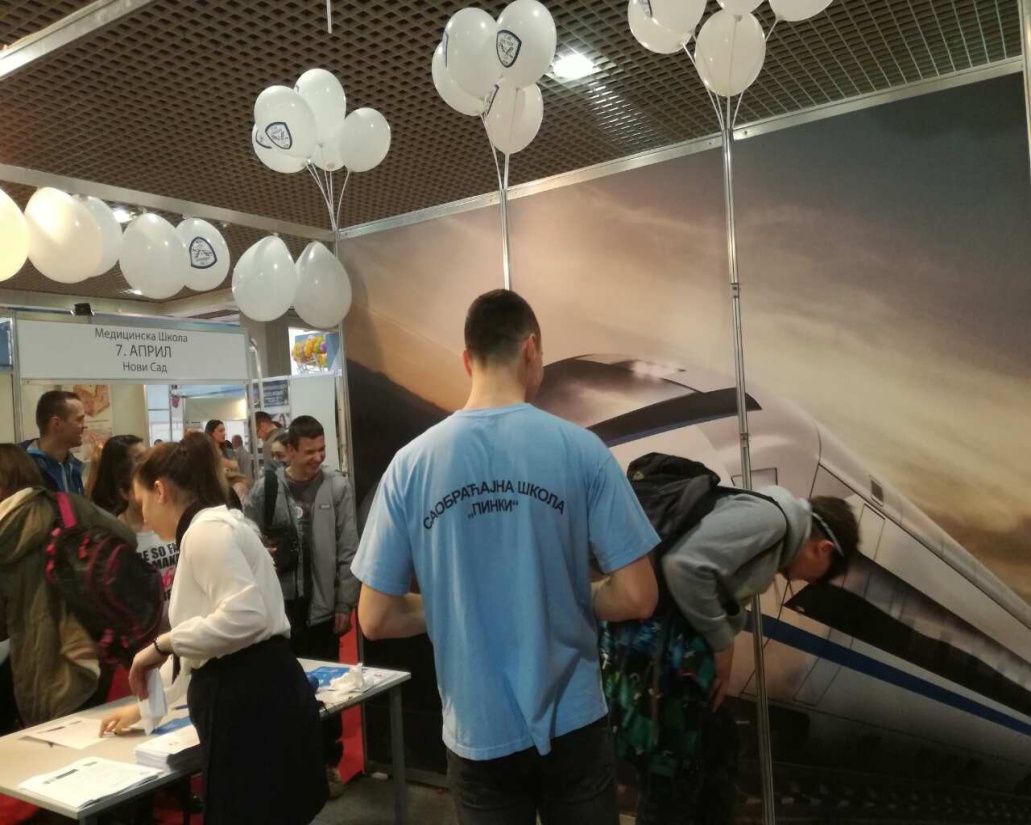 Симулација вожње аутомобила
Наградна игра
Ученици су радили тест из познавања саобраћајних прописа у улози пешака и бициклисте.

Подељено је 6 награда 
(3 слушалице и 3 бежична миша), 
ученицима који су тачно
одговорили на сва питања
у тесту. 

Награде је добило три  
ученика  из Новог Сада 
(ОШ. “Доситеј Обрадовић”) и по 
један ученик из Бајмока, Вилова и 
Куле.
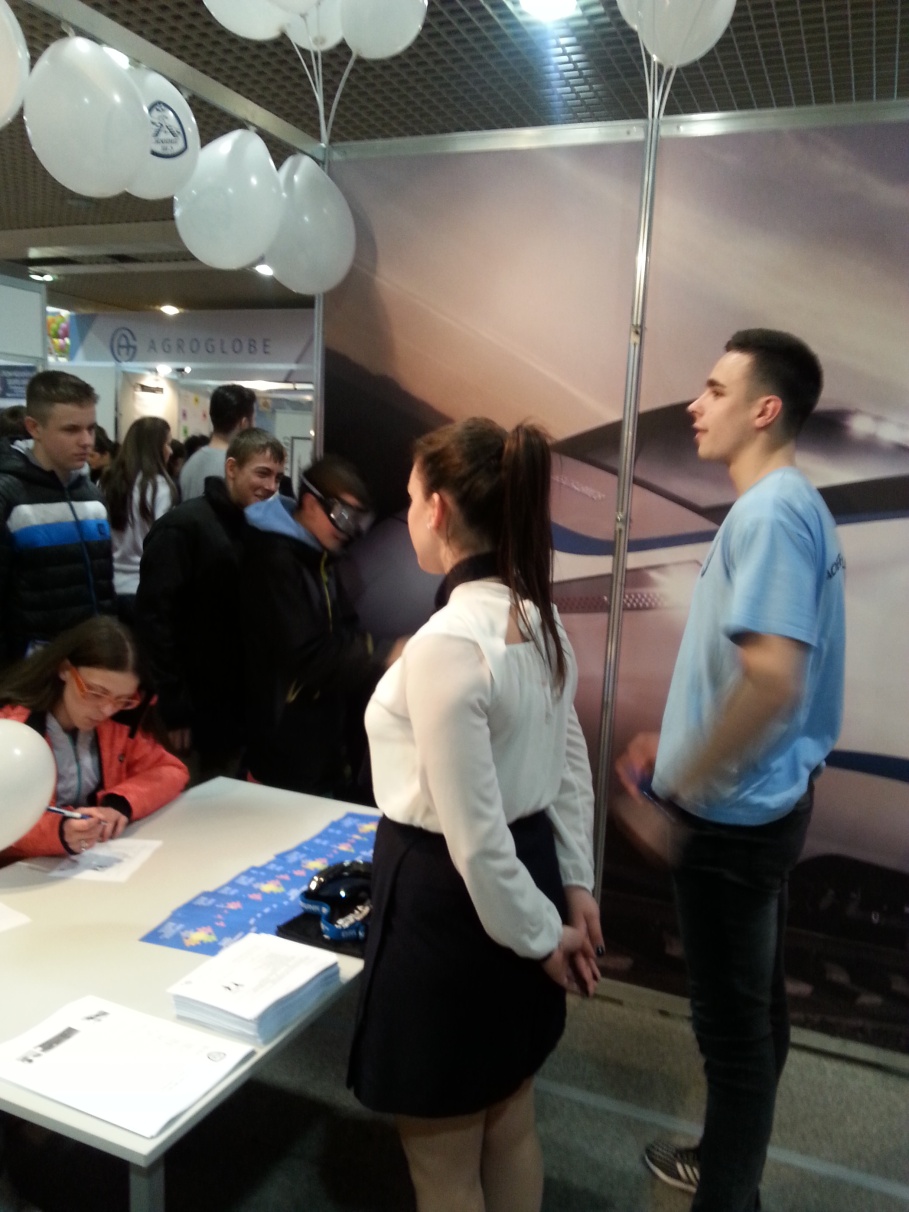 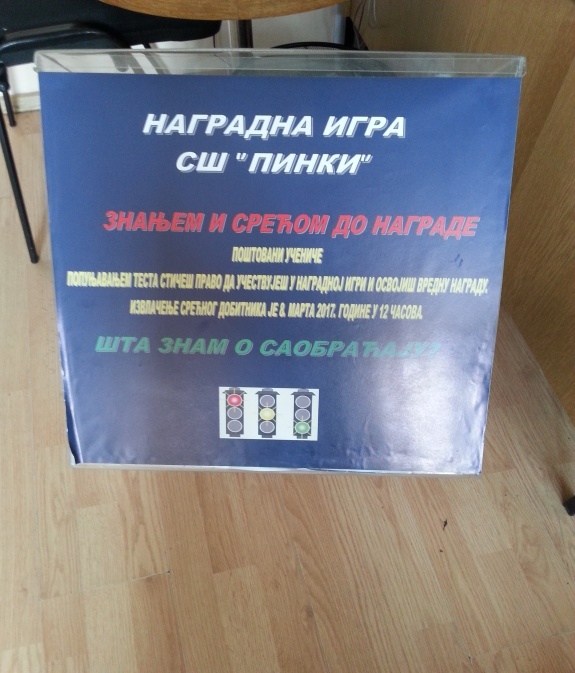 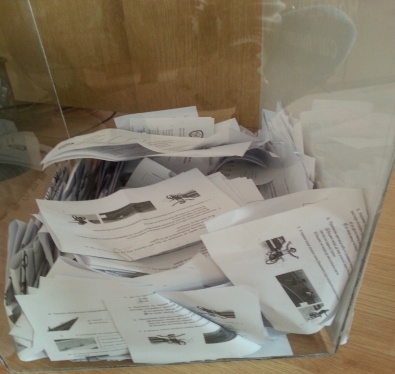 Летак - безбедност  деце у саобраћају
Шта будући средњошколци мисле о нашој школи?
Анкету је попунило 176 ученика, будућих средњошколаца.
У анкети се тражило од ученика да упишу да ли им се допада штанд? Шта им се највише, а шта најмање допада на штанду?
Резултати анкете
Да ли ти се допада наш штанд?
Шта ти се највише допада на штанду?
Шта ти се најмање допада на штанду?
Видимо се следеће године
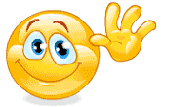